Az enegrgiatakarékosság a midennapokban
Készítette:
Tengler Gabriella
Wenhardt Norina
Milyen elektromos eszközöket használunk?
Pl.: Rádió, televízió, telefon, mikrofon, informatikai eszközök
Előny : Sok esetben megkönnyítik az életünket 
Hátrány: Sok energiát igényel->károsítja a környezetünket
Szépségápolás
Hajszárító 
Hajvasaló 
Elektromos körömrezselő
Közlekedés 
Elektromos roller 
Elektromos autó 
Gps
Elektromos bicikli
Oktatás 
Laptop 
Okostábla
hangszóró
Szórakozás
Telefon 
Televízió
Rádió
hangfal
Háztartási eszközök
Hűtő
Mikrohillámos sütő
villatűzhely
Melyik eszközök használata nélkülözhető?
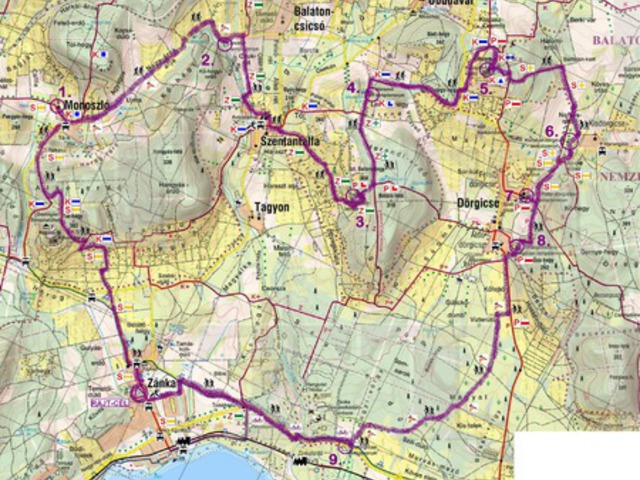 Megszoktuk őket=>nélkülözhetők
GPS->térkép
Mosogatógép->kézzel mosás
Mikohullámos sütő->kályha (platni)
Robotkeverő->kézzel keverhető 
Hajszárító (nyáron)-> levegő megszárítja
Elektromos bicikli
Az elektromos eszközök ideje mérsékelhető?
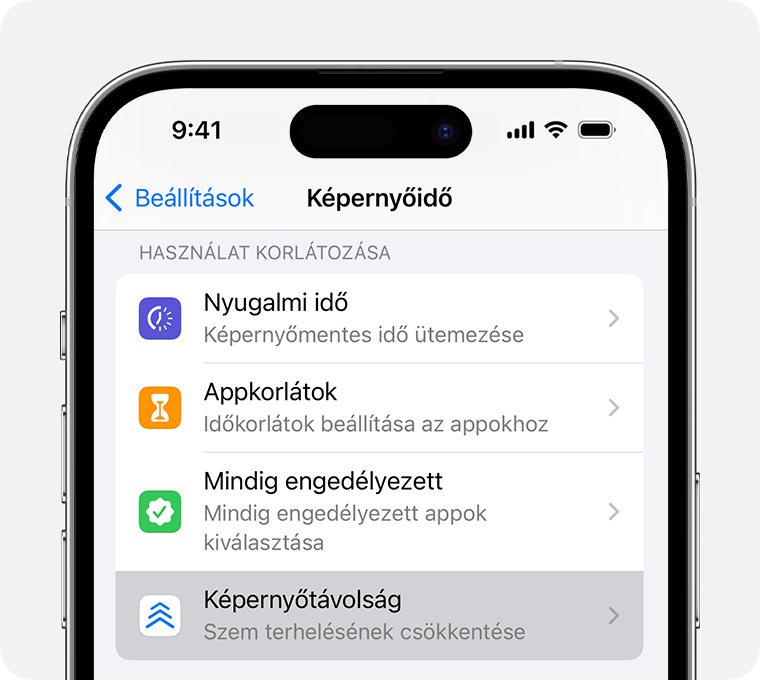 Igen:
Alkalmazás segítségével
Szülői felügyelettel
Élményekkel való helyettesítés
Bizonyos korlátozások bevezetése pl. étkezés közben nem szabad
Megtakarítás (családosan, országosan)
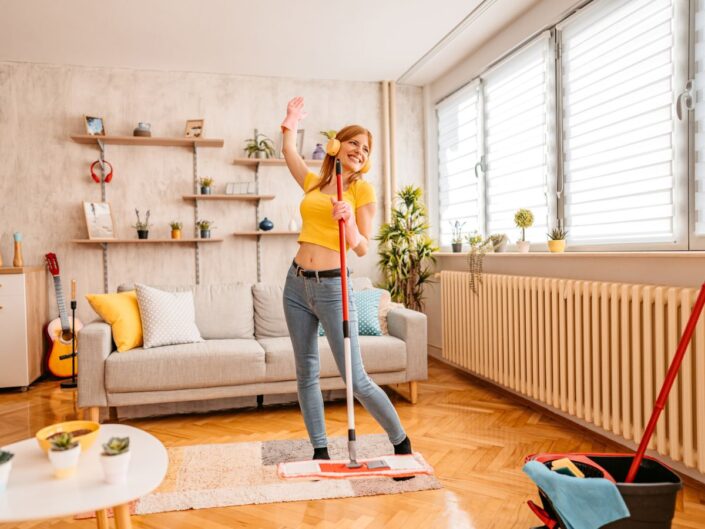 Magyarországon az Európai Unión belül a legmagasabbak közé tartozik
Egy átlagos magyar család évente 4200 kWh áramot használ (14 ezer ft) ->Jövedelemnek 5%-a
Az áram drága, előállítása károsítja a környezetet
->takarékoskodjunk
Odafigyeléssel a fenti árammenyiség akár 5-8 %-a is megtakarítható
elektromos izzóval akár 15 000 forint megtakarítható
Holnaptól így fogok takarékoskodni az elektromos árammal
Lekapcsolom a villanyt ha kimegyek valahonnan
Ha kevesebbet használom a telefont, kevesebbet kell tölteni
Kézzel mosogatok
Gyalog megyek az iskolába, közelebbi helyekre
Ha a telefon 100 %-ra töltődik, kihúzom a töltőből.
Éjjel szellőztetek, így csökkenteni lehet a légkondicionáló működését.
Takarékoskodok a vízzel
Hagyományos izzók led-es izzóra való cserélése
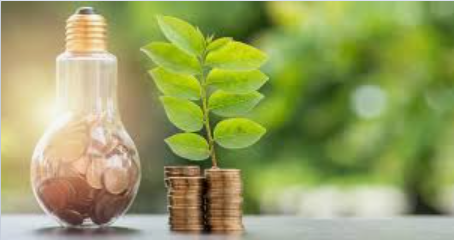 források
https://nat2012.nkp.hu/tankonyv/fizika_8/lecke_02_006  (2024 05. 20.)
https://telex.hu/gazdasag/2022/07/19/takarekoskodas-aram-gaz-sporolas-huto-klima-redony-futes-arnyekolas (2024. 05 20.)
https://www.nive.hu/Downloads/Szakkepzesi_dokumentumok/Bemeneti_kompetenciak_meresi_ertekelesi_eszkozrendszerenek_kialakitasa/6_1398_016_101130.pdf (2024. 05. 20.)
https://sporoljazenergiaval.hu/temak/elektromos-aram-megtakaritas/ (2024. 05. 20.)
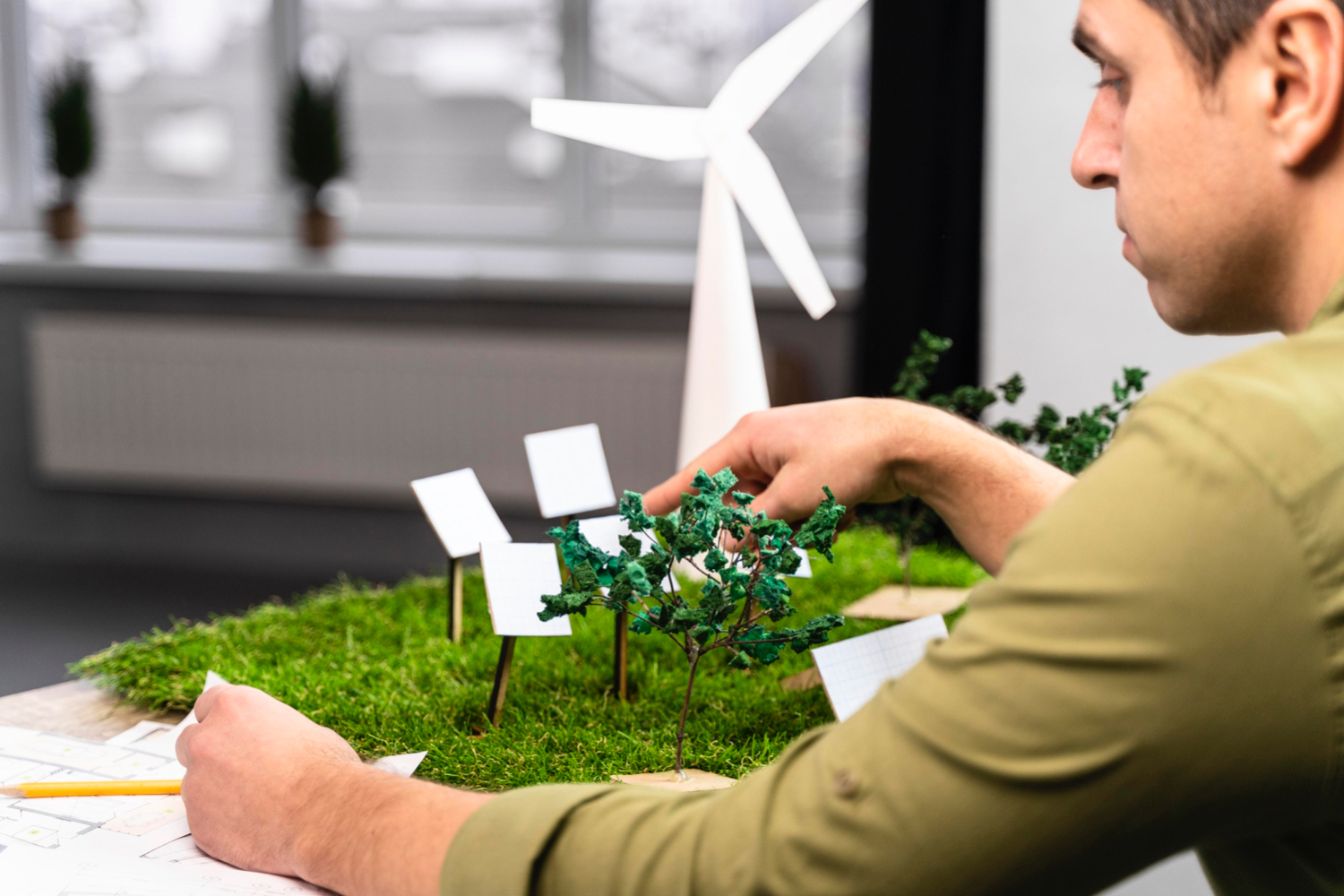 Köszönjük a figyelmet!